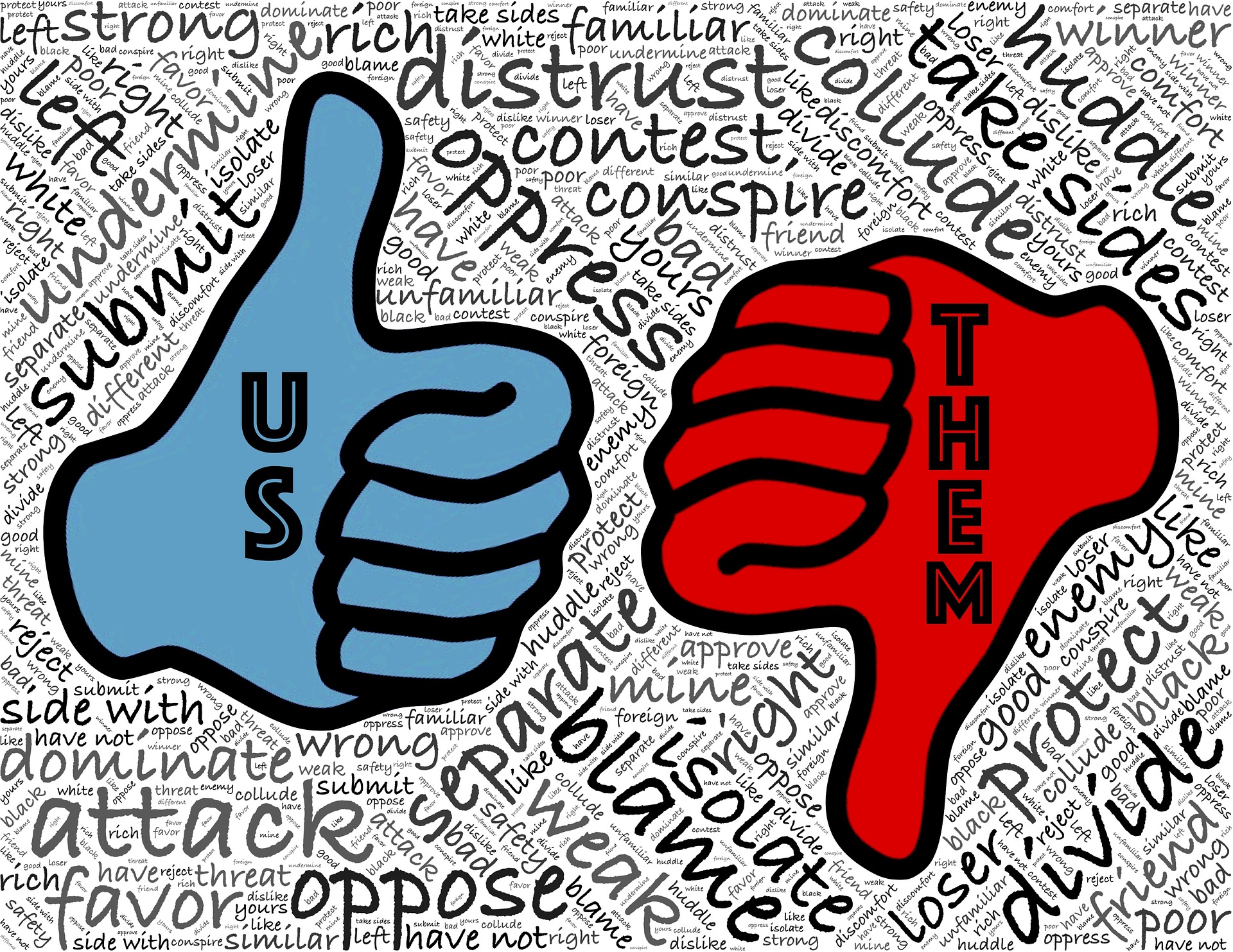 Language ideologies and education
Today’s agenda (negotiable)
Ideologies in general 
Language ideologies 
Language ideologies and pedagogy
2
hello!
I am Dr. Mara Barbosa, an assistant professor of Spanish at Texas A&M Corpus Christi. My research interests lie broadly in language attitudes and ideologies and critical pedagogy. I am especially interested in how language minority speakers both reinforce and resist ideologies serving dominant groups’ interests, and how pedagogical practices may act as liberating forces for minority groups.
You can reach me at mara.barbosa@tamucc.edu
3
1.

Ideologies in general
4
collection of shared and normative beliefs (generally not rooted in facts and science) spread in a community in which different groups are in a position of inequality. Ideologies are created to justify and maintain inequity and social injustice (Morris, 2009)
5
Can we think about any belief that is present in our society  and that makes it easier to justify or maintain a group in an inferior position or to maintain a group as if their composing individuals were second-class citizens?
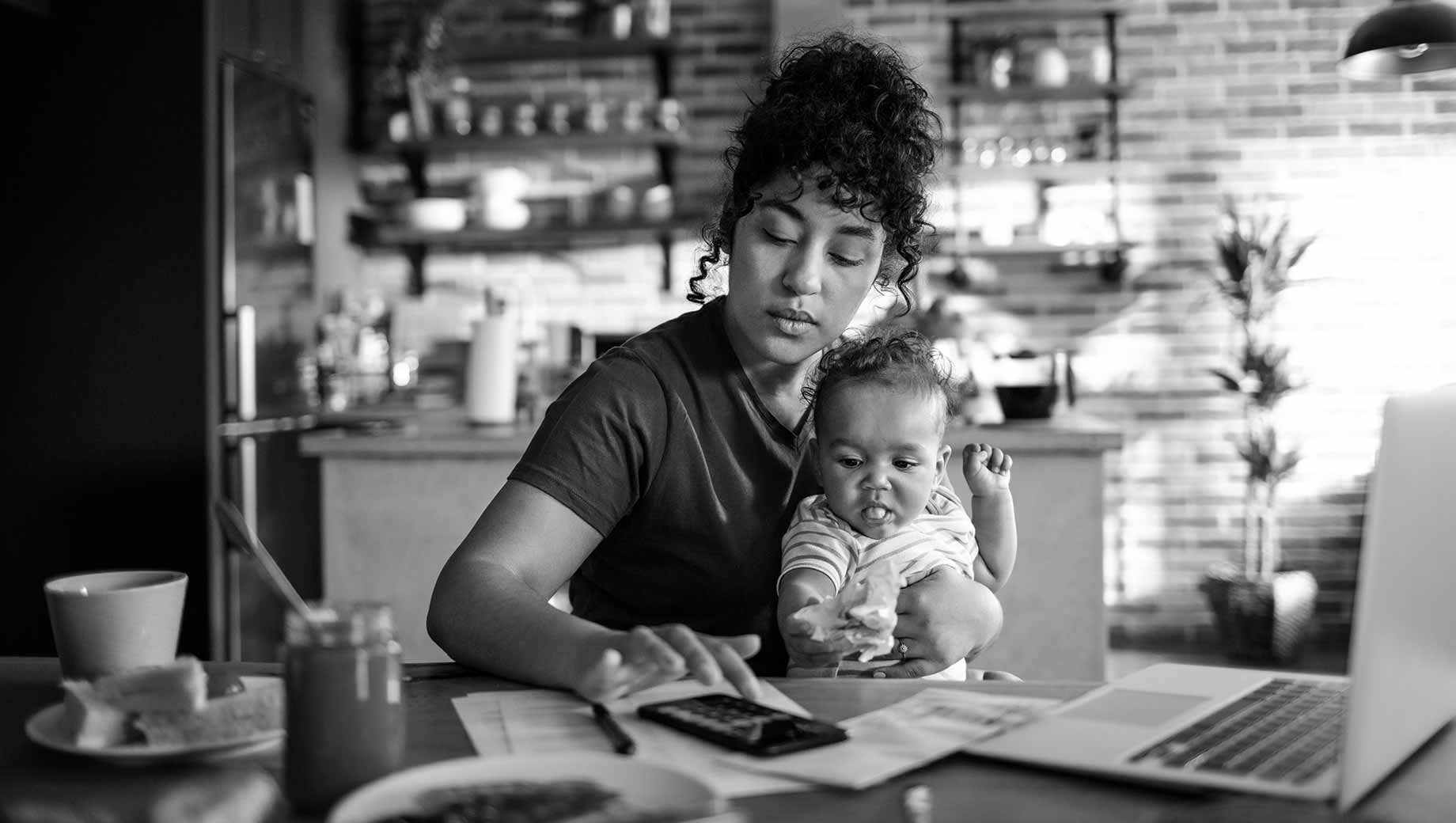 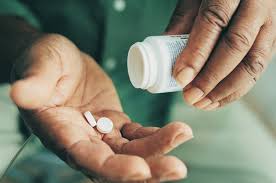 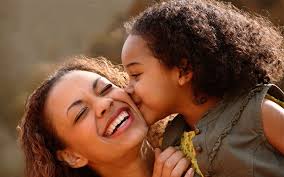 Women don’t make as dedicated professionals as men because their attention is normally divided with other responsibilities
The bond between a mother and a child cannot be mimicked by a father
African Americans do not feel as much pain as others
6
[Speaker Notes: Women don’t make as dedicated professionals as men because their attention is normally divided with other responsibilities 
The bond between a mother and a child cannot be mimic by a father 
African Americans do not feel as much pain as others]
Ideology
Does the idea of gender ideology (as the term is used in Brazil) fit our operational definition?
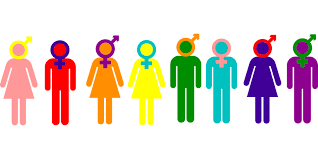 7
Ideologies – Opposites
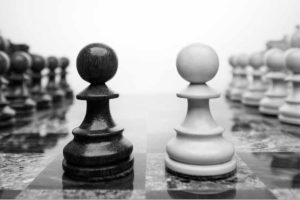 8
[Speaker Notes: Politics – set of activities that are associated with making decisions in groups]
Doublespeak (Kumaravadivelu)
In which other situations do we find doublespeak?
Immigration
9
What are the dominant ideologies concerning:
Immigrants
Poverty
Intelligence 
Family 
Women’s roles
Women’s appearance 
Men’s roles
Why do we need to study ideologies?
Any guesses?
Marx claimed that ideologies made the proletariat unaware of the true causes of their suffering. Can we see how?
 Ideology vs. knowledge - An ideology projects wish-fulfilments where knowledge may be unavailable. Can this be harmful? 
Ideologies repress humane impulses. It is the instrument whereby men repress their human responses, and shape their behavior to a political mandate. 
They are based upon a false consciousness, its social relationships and economic organization.
currently the most widely accepted definition
“Ideology could be defined as a set of socially shared beliefs culturally transmitted by natural processes of socialization. As such, ideology is an interpretation of oneself and one’s social environment.” “It orders the lives of individuals with a set of beliefs offering a lifestyle choice that also controls social behavior.” 
Warren Frederick Morris 2010
currently the most widely accepted definition
“Ideology operates in a manner similar to psychological repression. Conflicting interests are concealed, displaced and distorted with substitute ideas: namely, ideological beliefs. Their effect is to disguise social conflict, thereby preventing its conscious expression.” 
Warren Frederick Morris 2010
2.

Language ideologies
14
Language Ideologies
https://www.youtube.com/watch?v=wPxzSKFmSjo (only Language ideologies #1)
Note: A Yalie is a student at Yale University 
The woman in the video describes one linguistic practice that is stigmatized in the US. What about in Brazil? Is there a stigmatized linguistic practice? In positive case, only one or more than one? What are the ideologies concerning this/these practice(s)?
15
Must consider when studying language ideologies: Language or languaging?
What is a language?
Can languages be distinguished and named? 
Should we count abstract languages as discrete objects?
Should we enumerative strategy


Makoni & Pennycook (2006)
Language or languaging?
A major aspect of the British colonial project in India was to turn Indian languages, culture and knowledge into objects of European knowledge to invent an India not in Britain’s image, but in Britain’s ideal of what India should look like
In colonized societies, the colonizers projected “indigenous languages” onto putative (assumed) speakers. These “languages” were often experienced as mixtures of local and foreign discourses 
Makoni & Pennycook (2006)
Language or languaging?
The construction of language in such cases might have inhibited rather than facilitated literacy. When the constructed languages were introduced into local communities, they had the effects of creating, and at times accentuating, social differences. Since the constructed languages could be acquired only through formal education, frequently coupled with Christianity, those who had acquired them tended to have a higher social status than those who were not exposed to them.
Makoni & Pennycook (2006)
Language or languaging?
Linguists create the objects of their analysis through the nature and type of metadiscursive regimes that deploy in the analysis.  




Makoni & Pennycook (2006)
Language ideologies
Based on what we learned about ideologies and on your knowledge about language structure and use, how would you define language ideologies?
Language ideologies
Language ideology studies: aim to understand how language may be understood differently in different contexts
Language ideologies = regimes (rules) of language 
There are no grounds to postulate the existence of languages as separate entities 

Makoni & Pennycook (2006)
Language ideologies
Unless we actively engage with the history of invention of languages, with the process by which these inventions are maintained, with the political imperative to work towards their disinvention and with the reformulation of basic concepts in linguistics and applied linguistics, we will continue to do damage to speech communities and deny those people education al opportunities.

Makoni & Pennycook (2006)
Language ideologies
What would language education look like if we no longer posited the artificial existence of separate languages?
Most Commonly-Studied Language Ideologies
The standard language ideology 
The hierarchy of languages
The one-nation-one-language ideology
The mother tongue ideology 
The purist language ideology 
Others?
24
The Standard Language Ideology
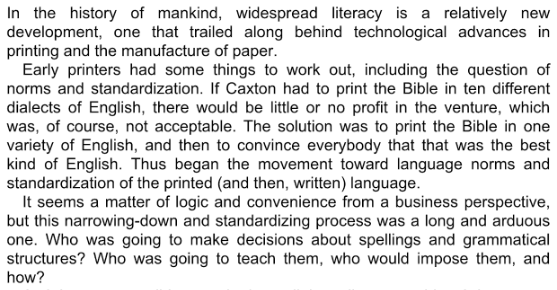 25
The Standard Language Ideology
Note: standard language is a form of language that is idealized. Non-linguists define it as the most widely accepted and understood among speakers of a language in a specific area. Sociolinguists, however, are still debating the parameters of such crucial terms as prestige, education, and standard (see Coupland 2000:623 and Milroy 2004a cited in Lippi-Green 2012).
26
3. 

Language Ideologies and Pedagogy
27
Sharing time (Romaine, 2001)
Black student tells a story.
[Speaker Notes: Black student tells a story.
What message is this experience sending students?]
Sharing time
(Romaine, 2001
White student tells a story.
[Speaker Notes: White student tells a story.
What message is this experience sending students? 
And here we are not even considering those cultures in which sharing in a classroom is not a thing.]
What about if we allowed students to use whatever linguistic resources to build knowledge?
30
Language ideologies and translanguaging
Translanguaging 
Translanguaging refers to an approach to the study of the observable practices of bilinguals (García, 2009). When bilinguals translanguage, they make use of the linguistic resources they have developed and that are appropriate for the specific communicative act they are performing. This natural linguistic practice of bilinguals is complex, dynamic and sensitive to context.
Language ideologies 
A collection of shared and normative beliefs about language (generally not rooted in facts and science) spread in a community in which its composing groups are in a position of inequality. Language ideologies are created to justify and maintain inequity and social injustice
https://www.youtube.com/watch?v=iNOtmn2UTzI
31
Translanguaging
Dynamic, complex and sensitive to context.
32
Translanguaging pedagogy
A pedagogical approach whereby teachers build bridges from bilinguals’ language practices and the language practices desired in formal school settings.
33
Translanguaging classroom
A classroom in which students may deploy their full linguistic repertoires, and not just the particular practices that are officially used for instructional purposes in that space.
34
Translanguaging at school
When translanguaging is not allowed in schools, bilingual students or students whose linguistic practices are not standard are placed at a disadvantage because they are assessed on only a portion of their linguistic repertoires and are taught in ways that do not fully leverage their language resources.
35
Ways to allow students to translanguage
Present information using the target or standard language
Have students discuss using their own linguistic resources
Have them answer some questions also using their own linguistic resources
Have them write a more detailed piece in the target or standard language
36
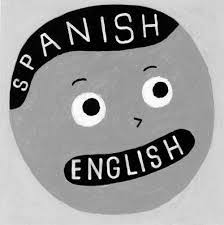 Now, think about the teaching of Portuguese in Brazil for those students who do not speak the Portuguese the school desires them to. How can the translanguaging pedagogy inform how teachers plan their lessons?
37
¿Questions and Comments?
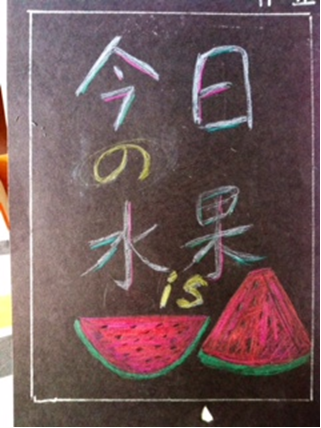 38
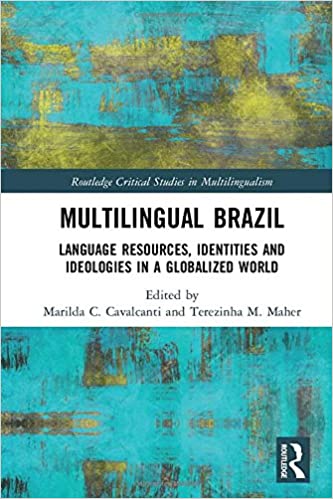 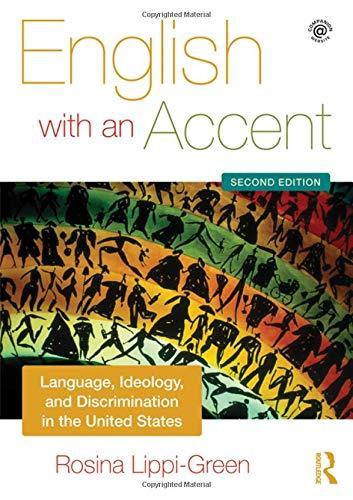 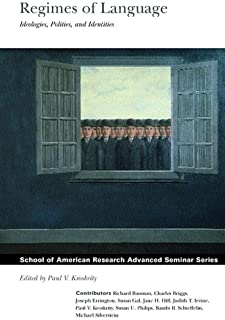 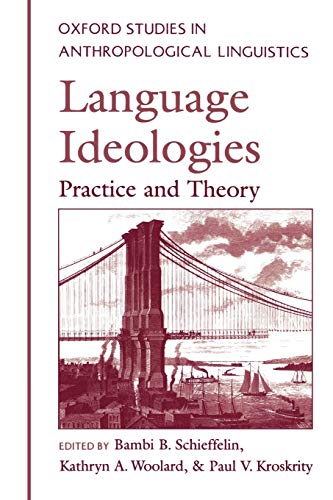 39
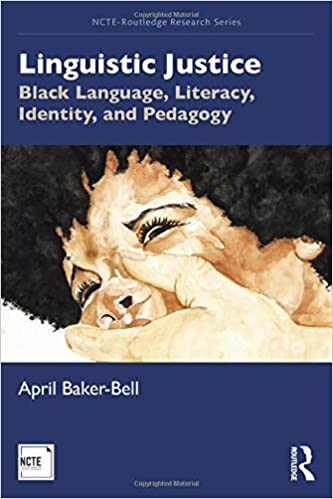 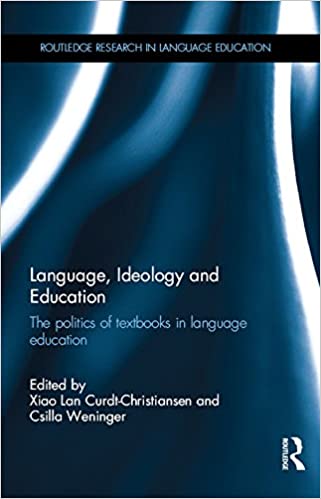 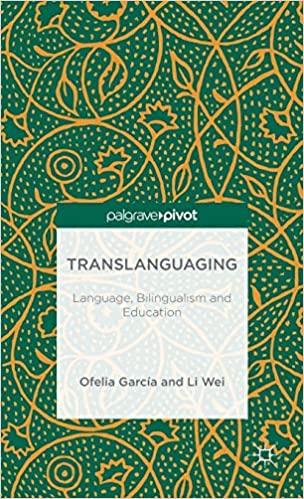 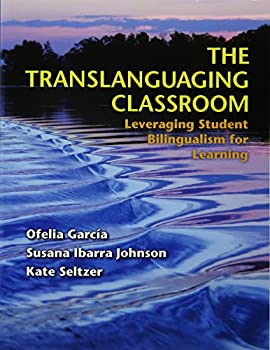 40
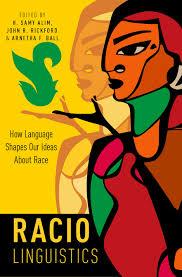 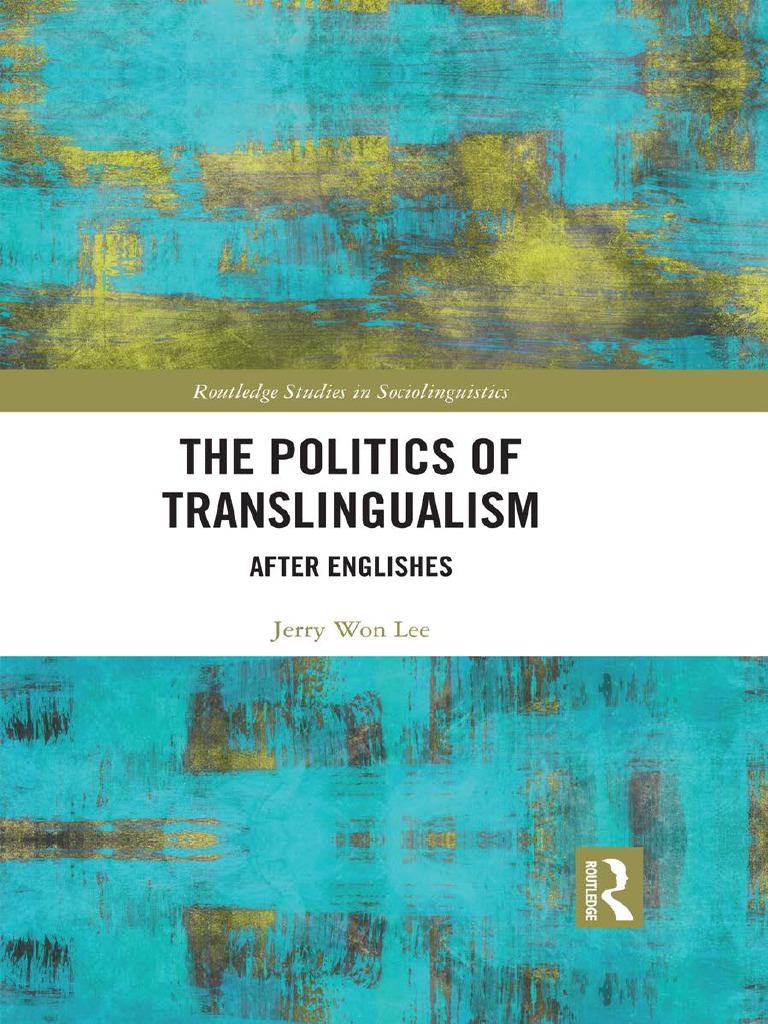 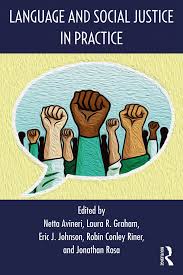 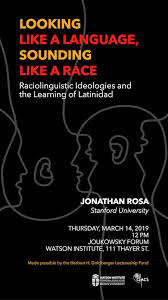 41
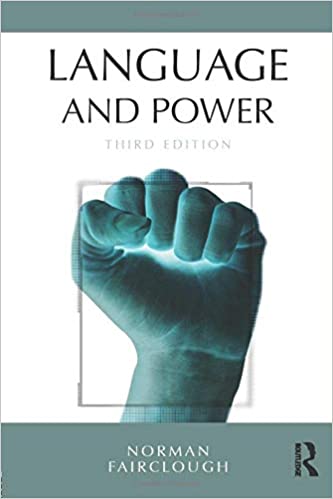 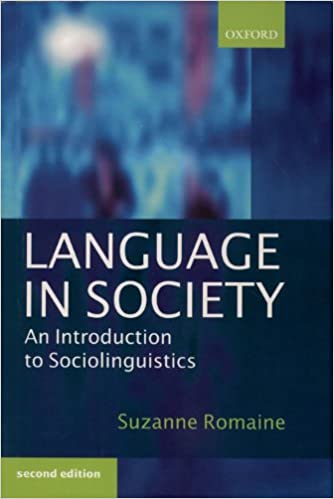 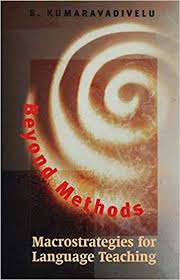 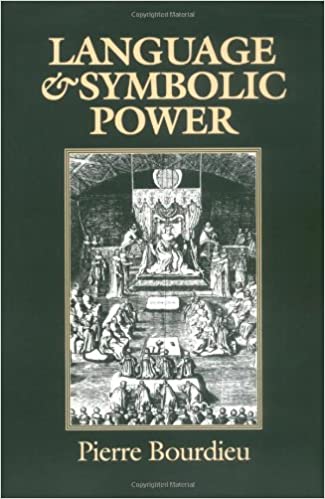 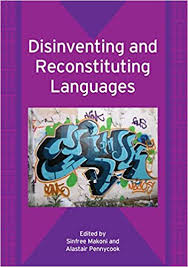 42
mara.barbosa@tamucc.edu
43